de woorden van cursus 3 
module 2
dag 1
de fietser
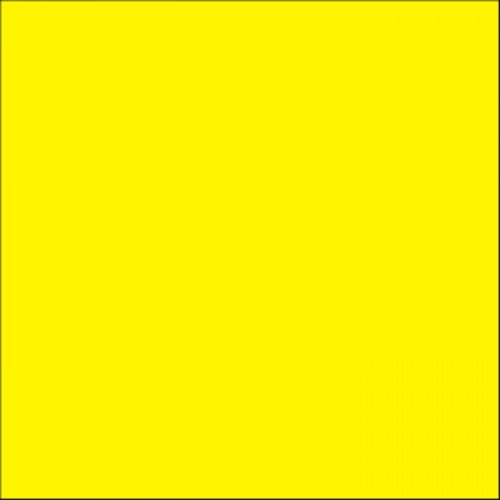 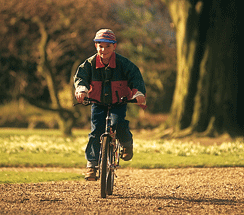 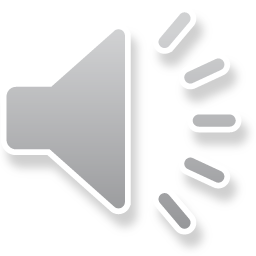 de krullenbol
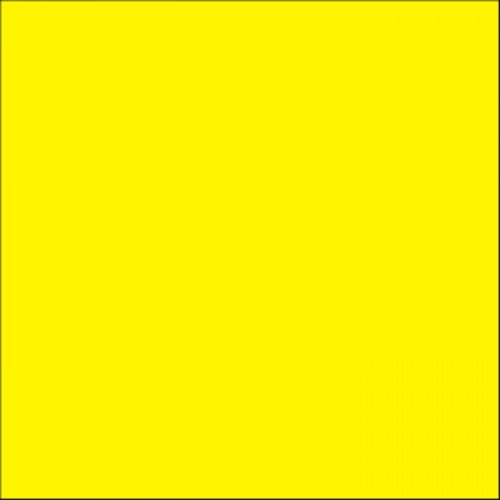 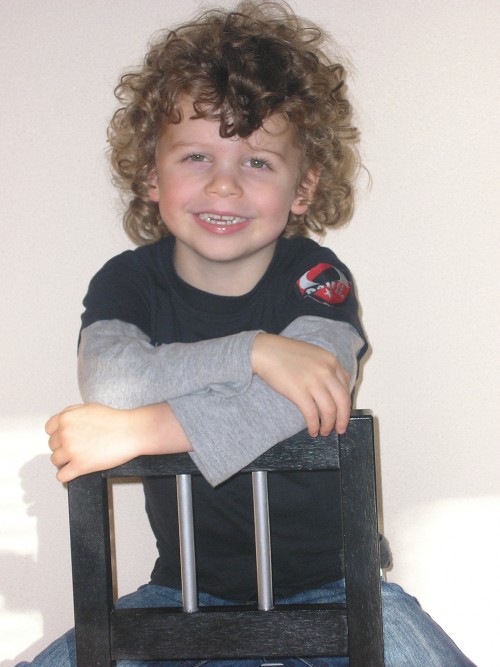 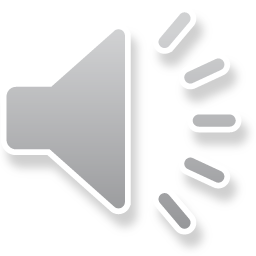 ik
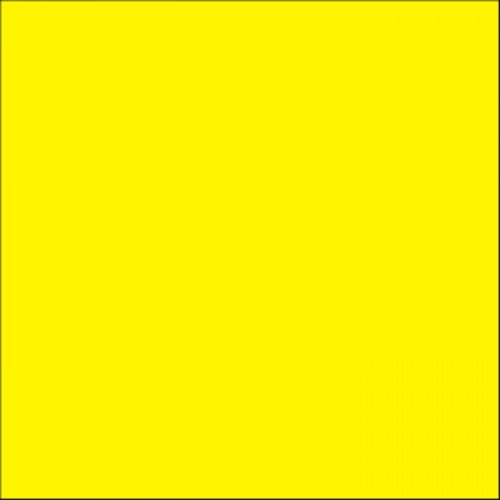 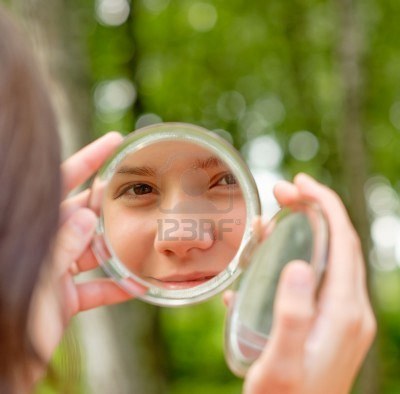 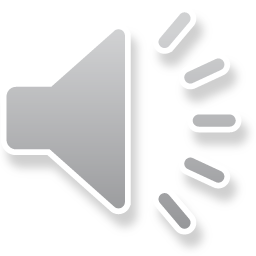 hij en zij
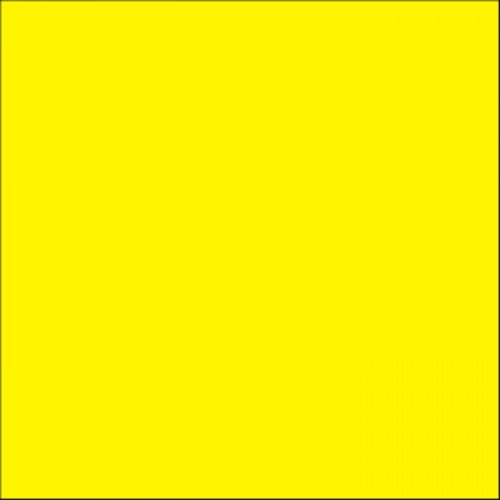 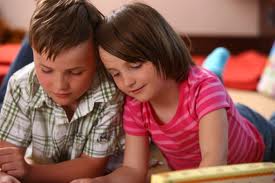 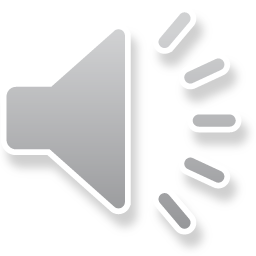 de fietsband
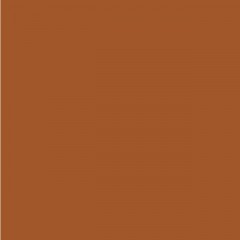 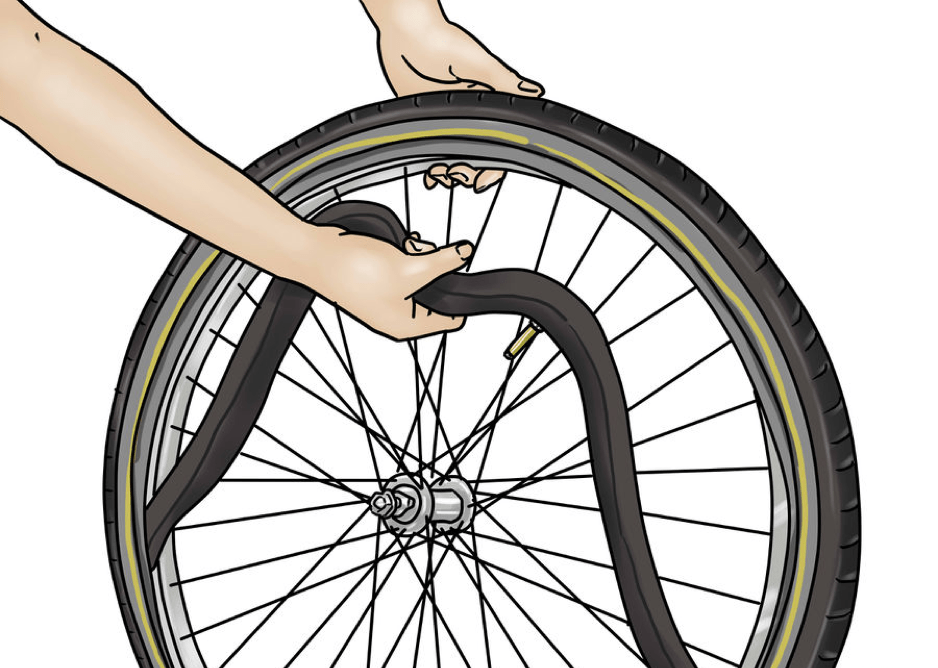 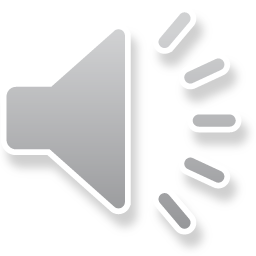 de brug
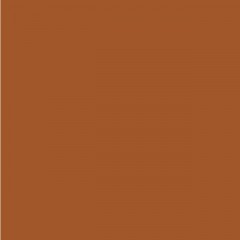 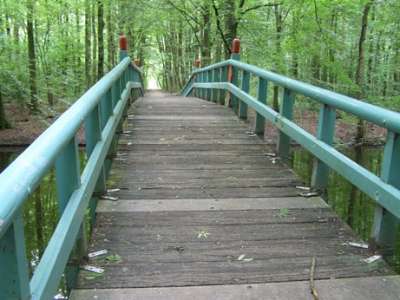 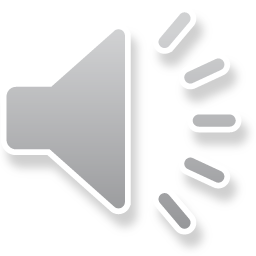 het duwtje
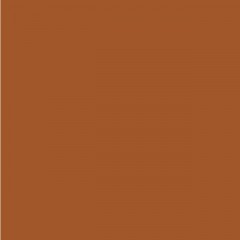 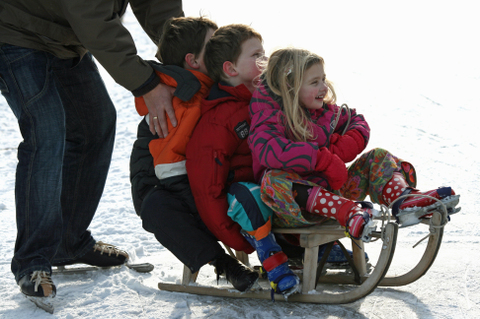 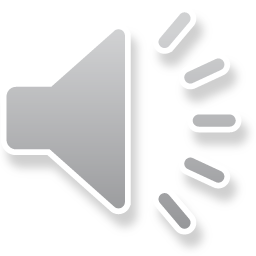 de fiets
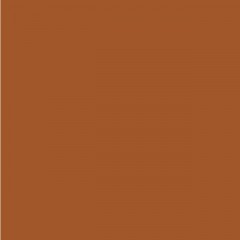 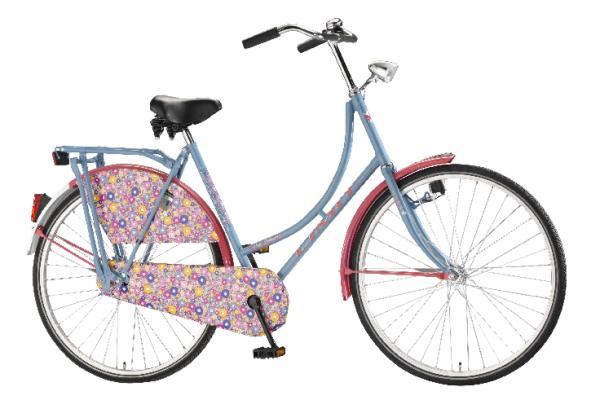 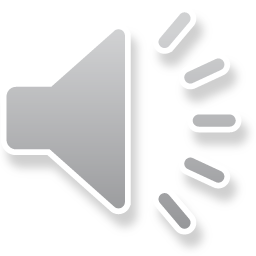 de lantaarnpaal
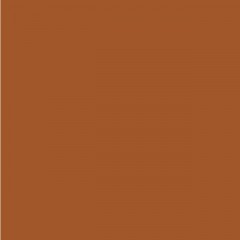 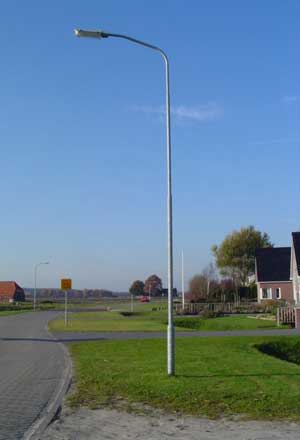 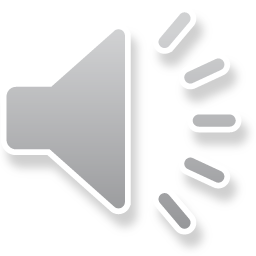 het voetbalveld
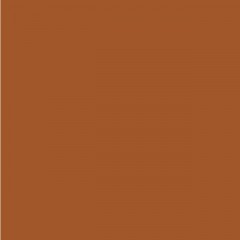 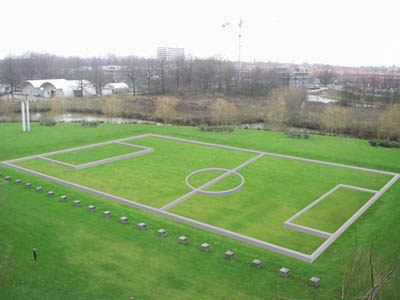 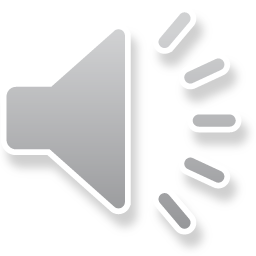 het zadel
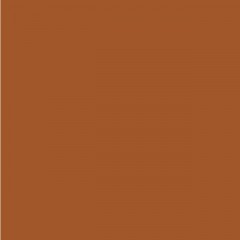 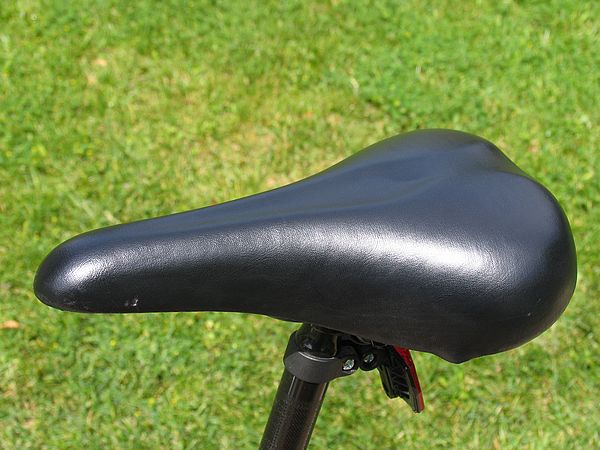 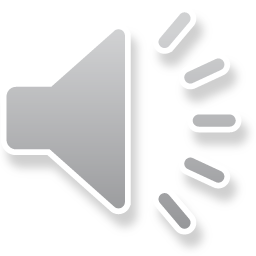 duwen
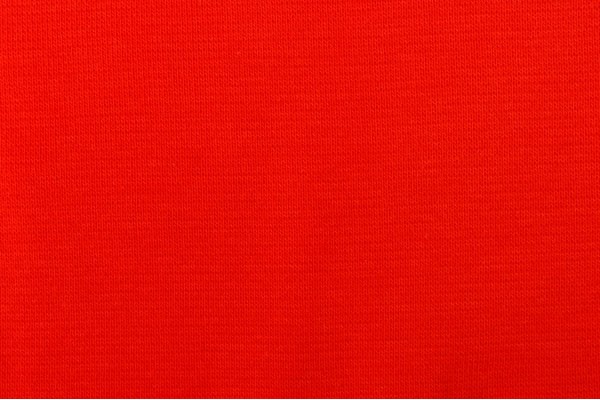 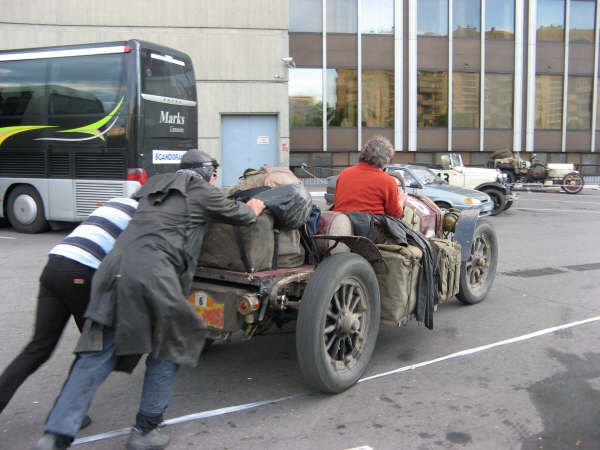 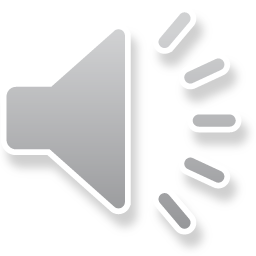 er vandoor gaan
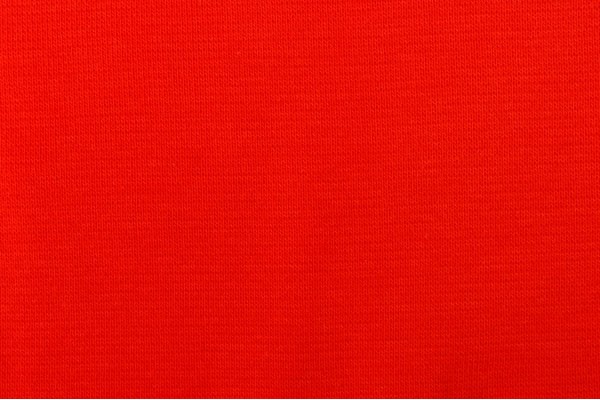 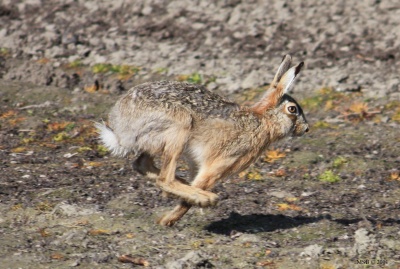 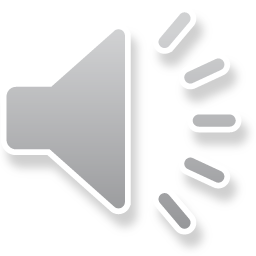 fietsen
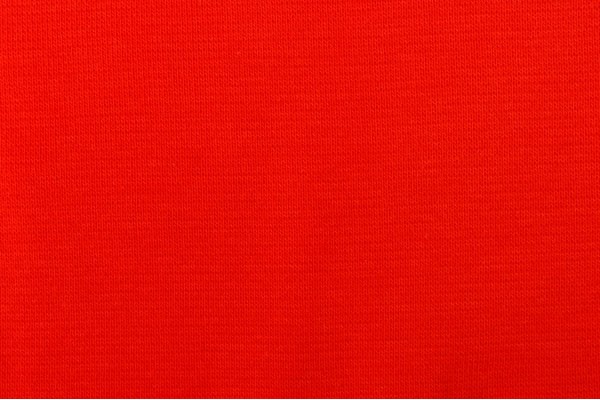 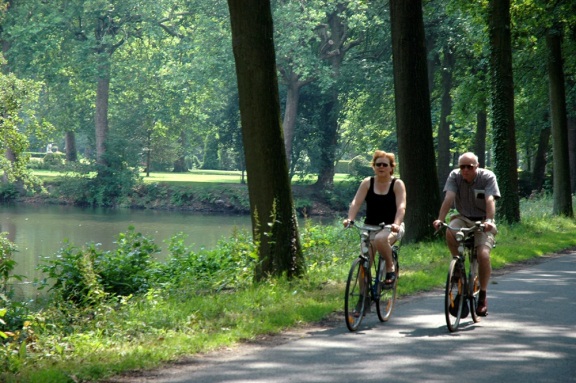 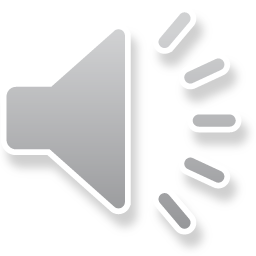 voetballen
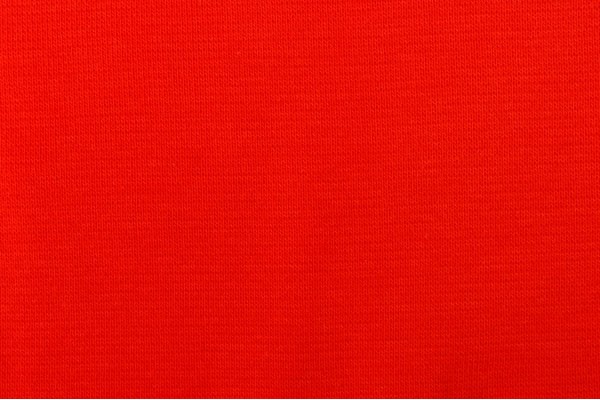 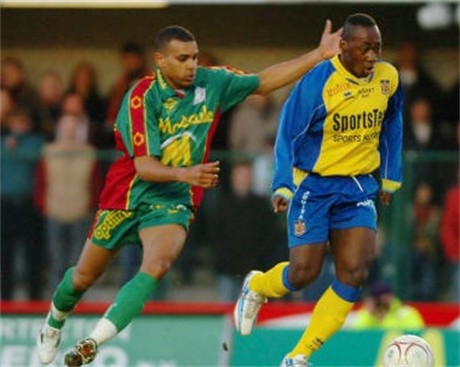 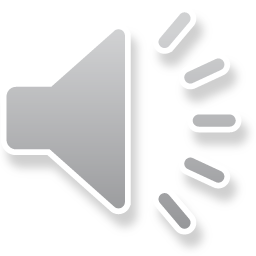 zich vervelen
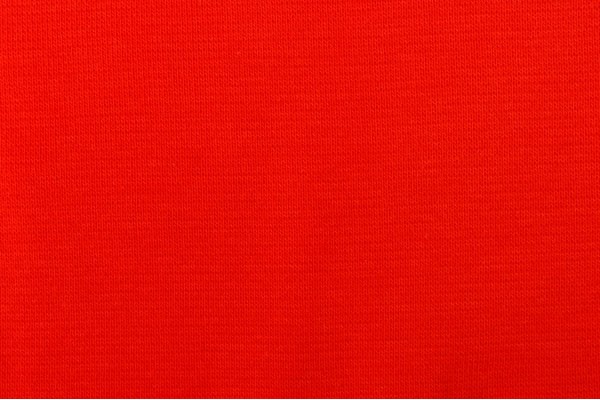 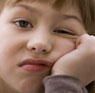 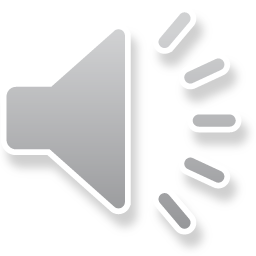 C3 M2 dag 1
het woord van de dag 1: fietsen
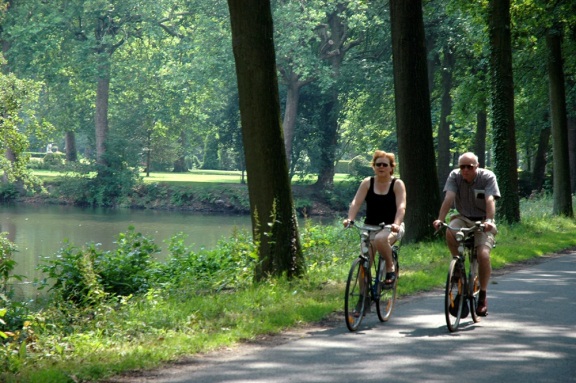 Het verhaal dag 1Klik op
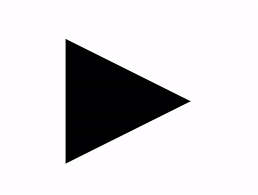 de verhaalplaten van dag 1
de verhaalplaten van dag 1
de verhaalplaten van dag 1
de verhaalplaten van dag 1
de verhaalplaten van dag 1
dag 2
de achterkant
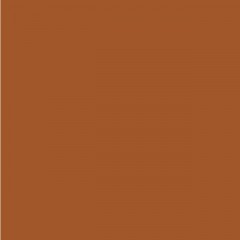 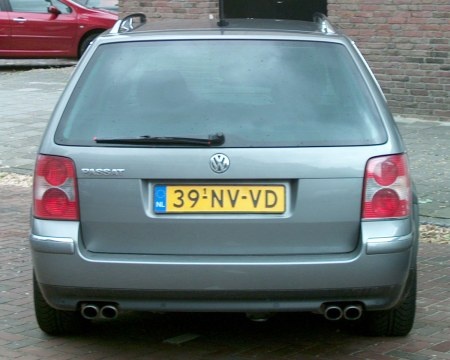 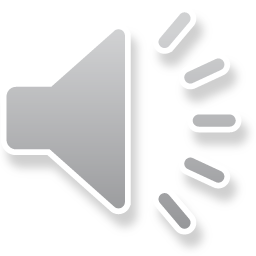 de bovenkant
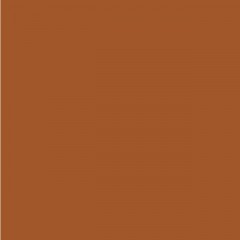 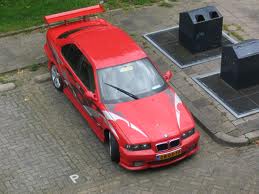 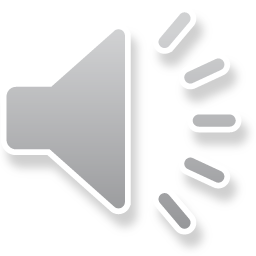 de botsing
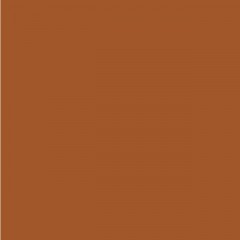 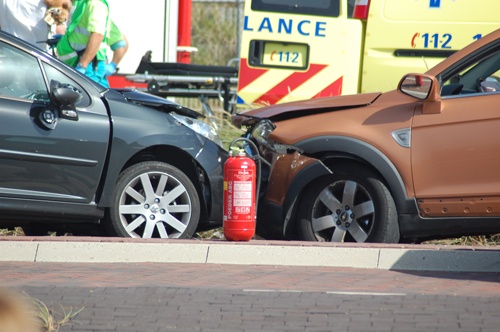 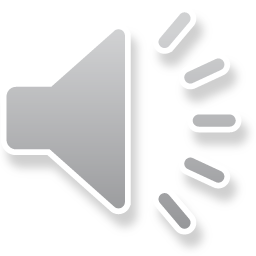 de bus
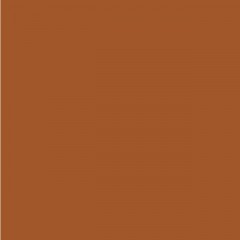 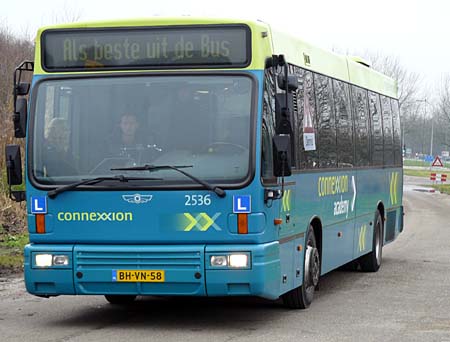 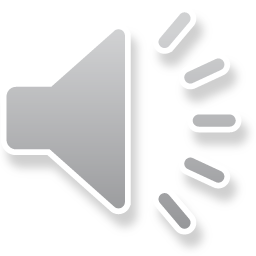 de onderkant
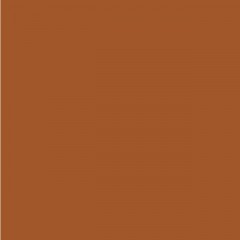 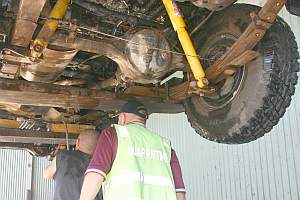 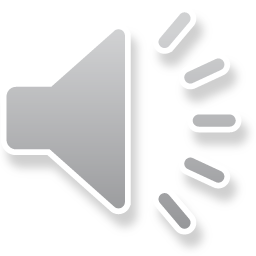 de snelheid
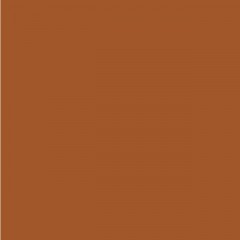 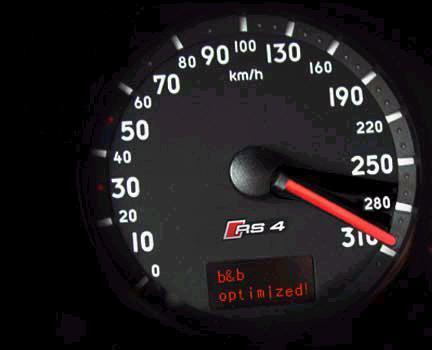 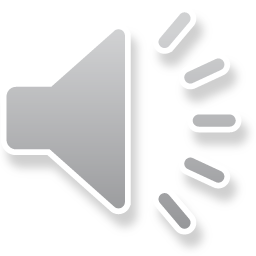 de voorkant
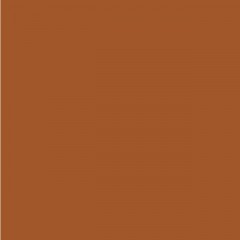 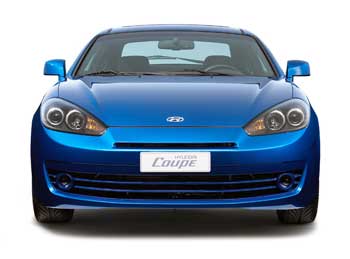 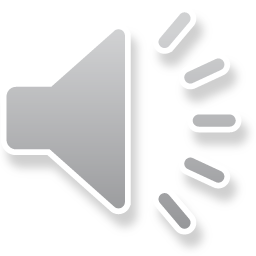 botsen
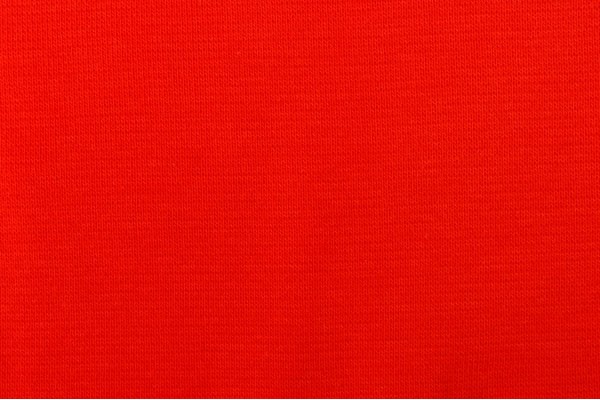 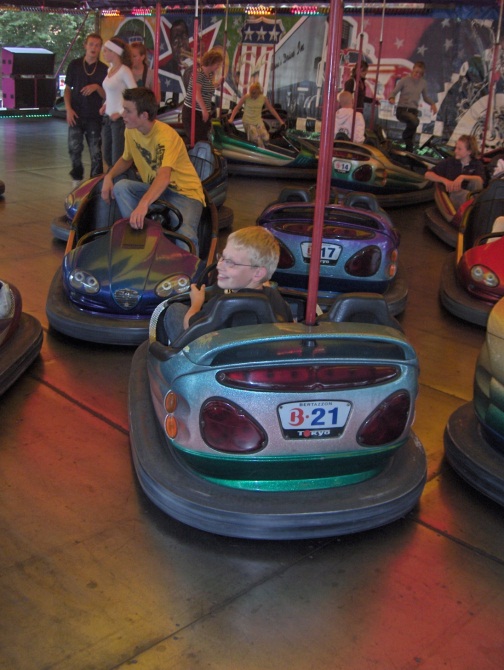 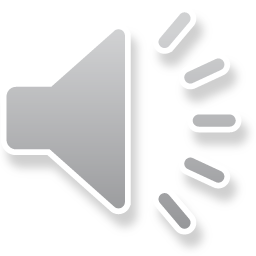 doorlopen
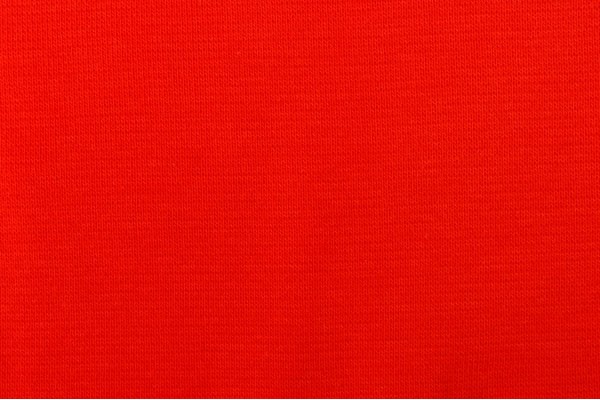 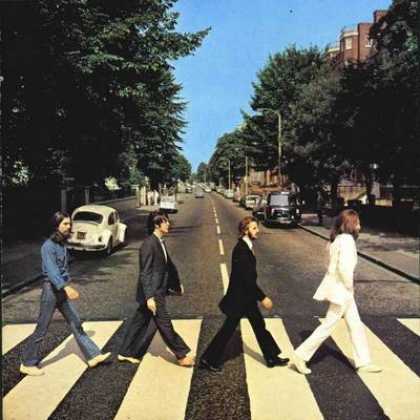 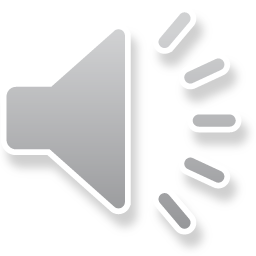 remmen
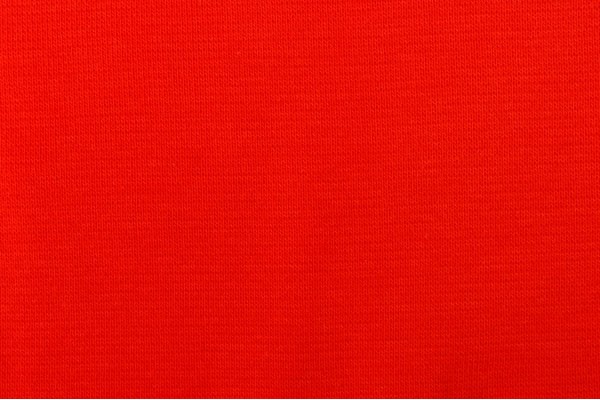 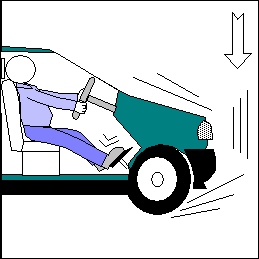 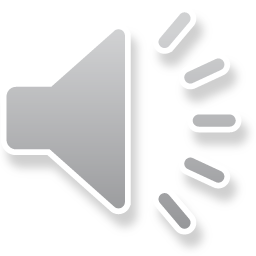 schreeuwen
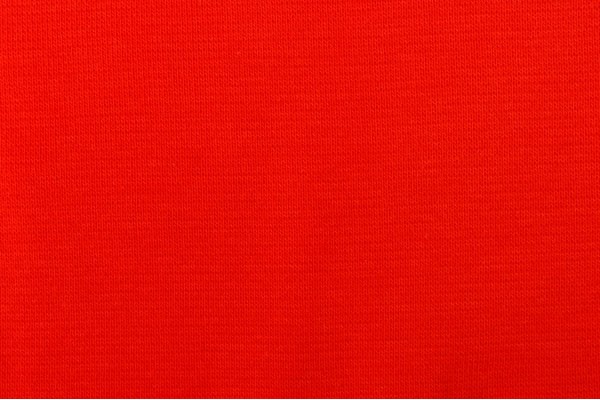 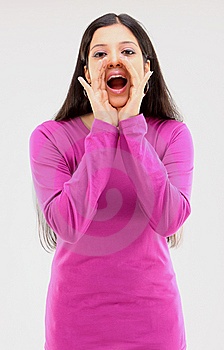 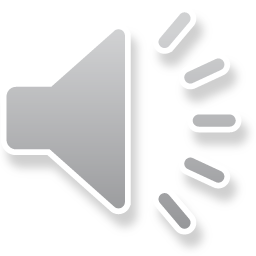 zich wild schrikken
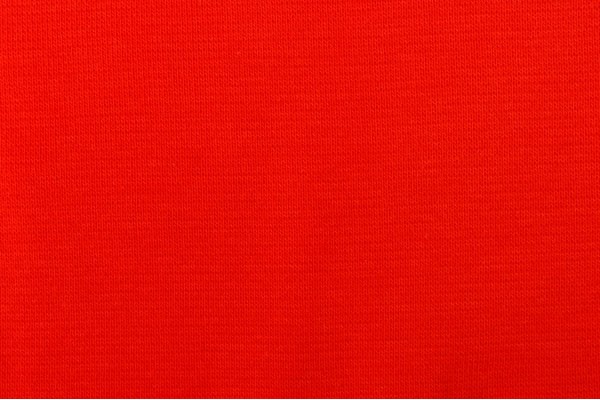 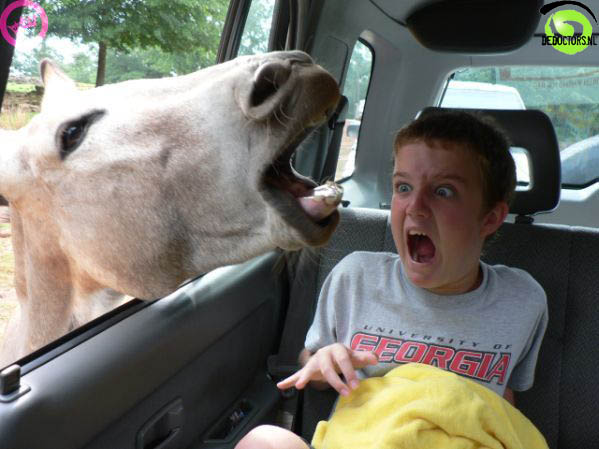 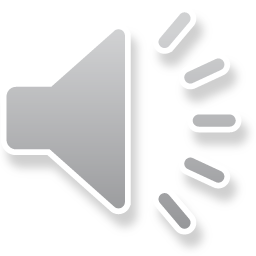 het woord van de dag 2: de botsing
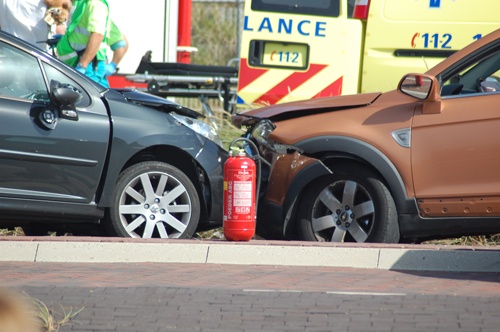 dag 3
de bioscoop
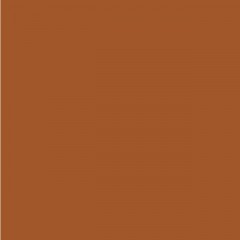 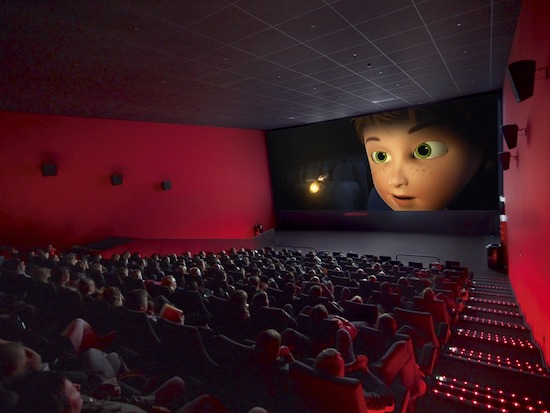 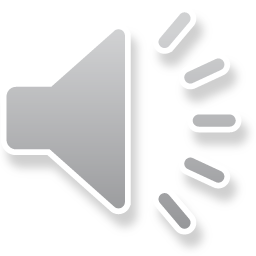 het uithangbord
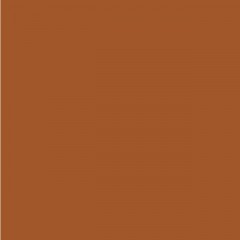 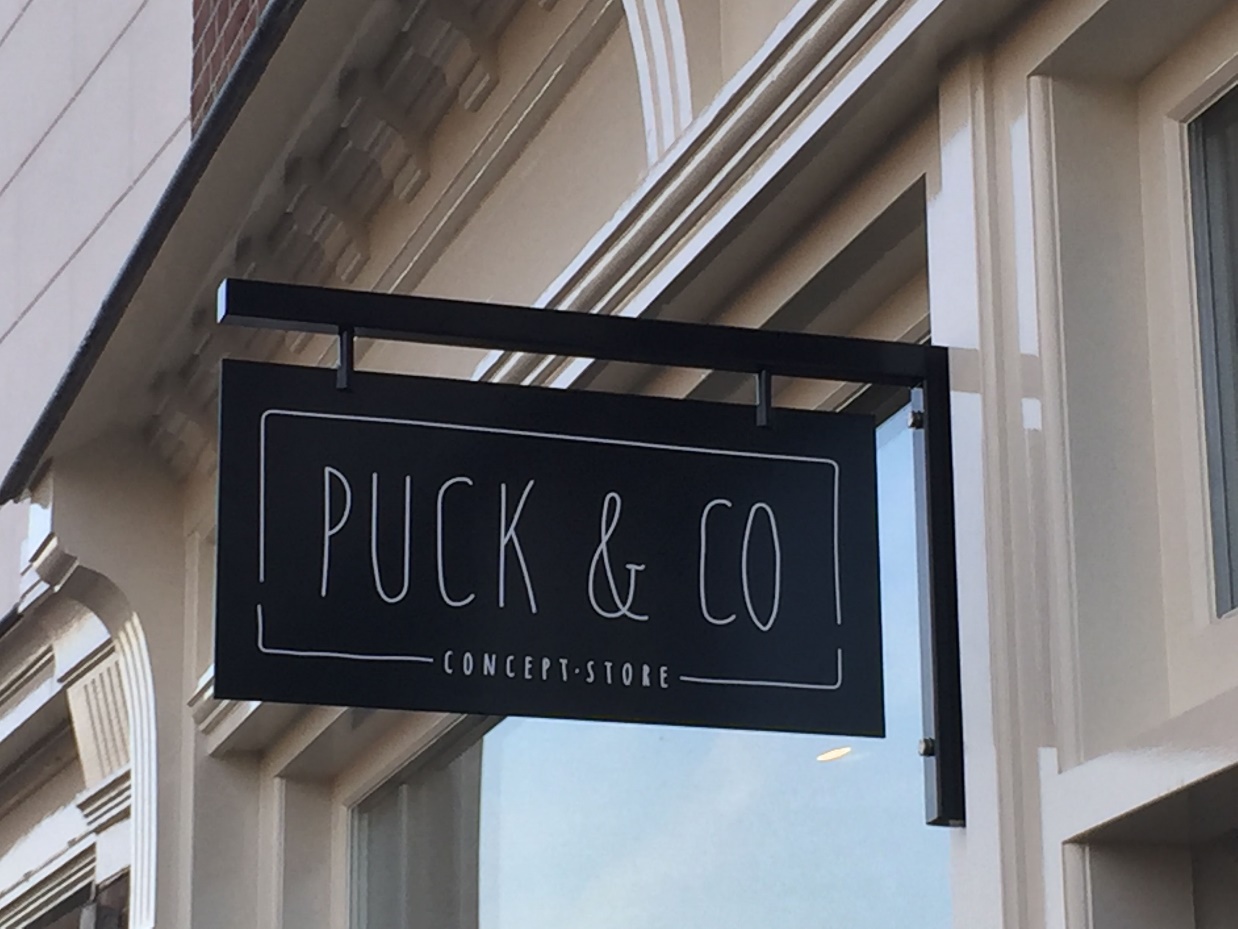 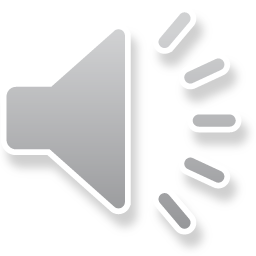 de film
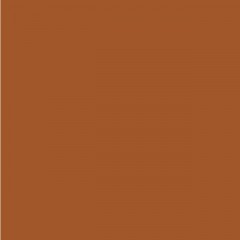 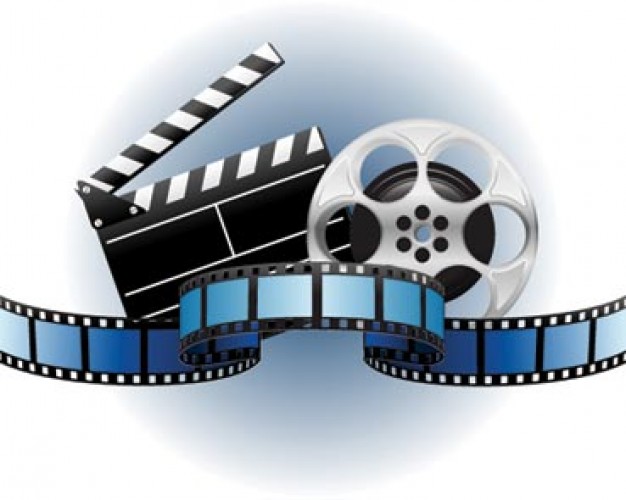 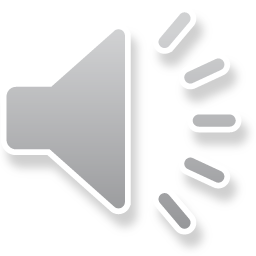 de motor
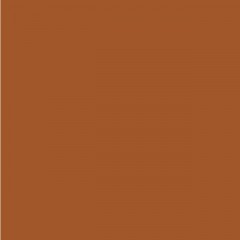 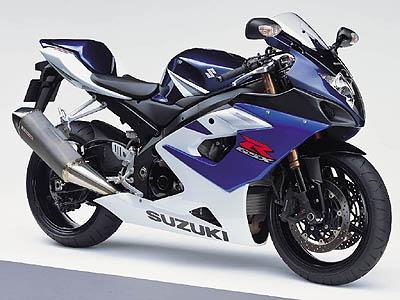 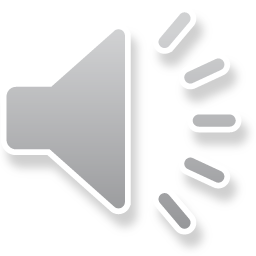 het ongeluk
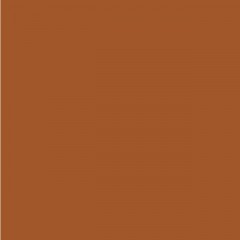 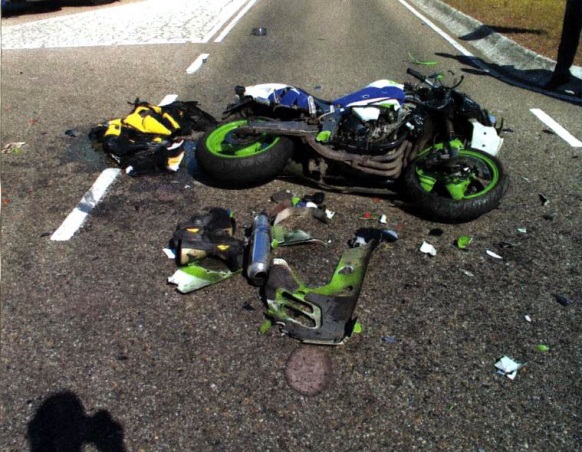 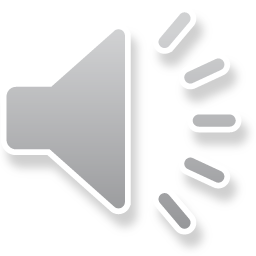 de overkant
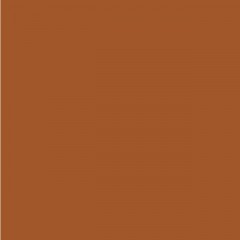 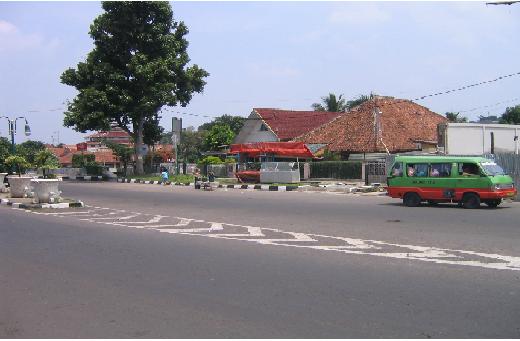 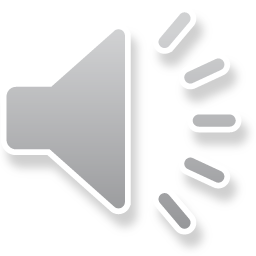 de parkeergarage
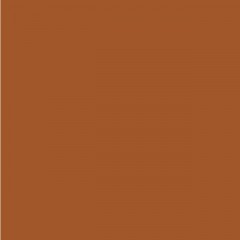 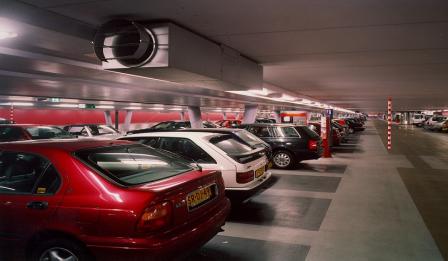 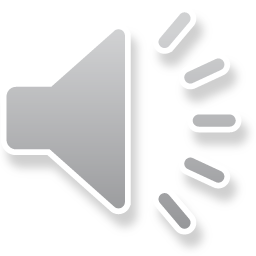 het plein
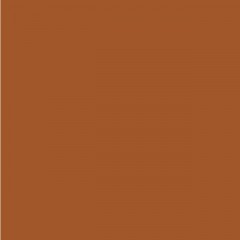 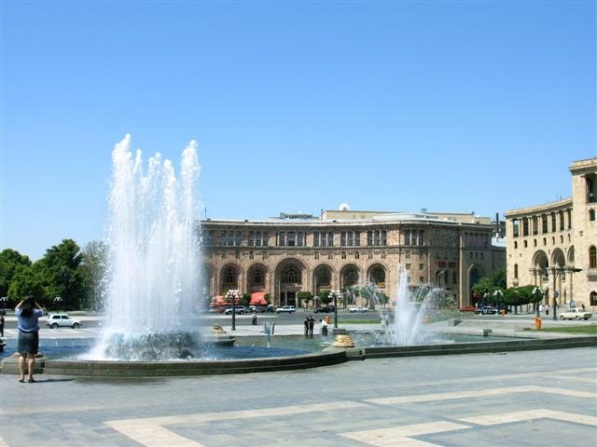 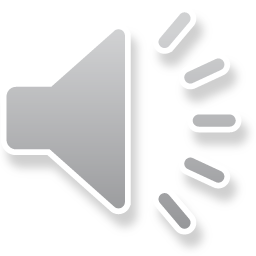 de reclame
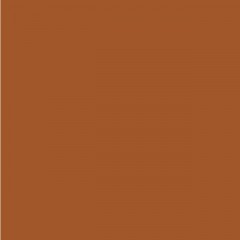 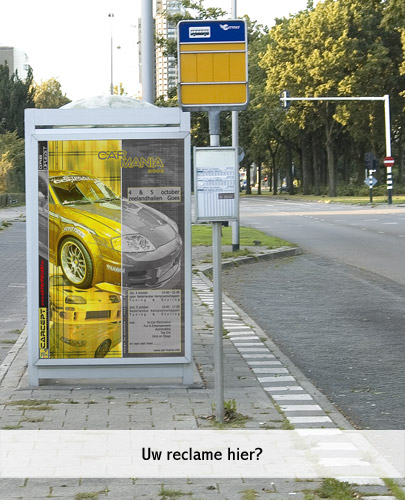 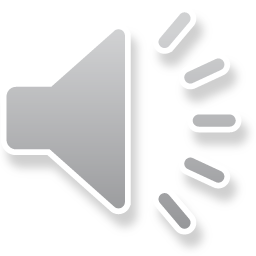 het restaurant
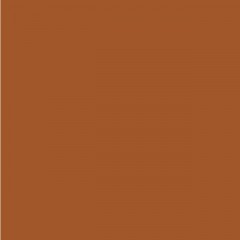 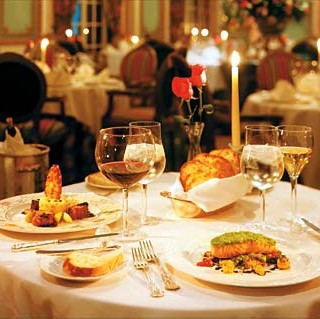 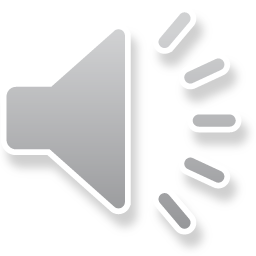 de stad
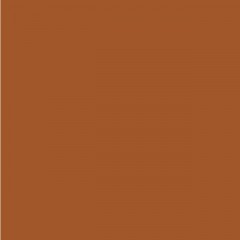 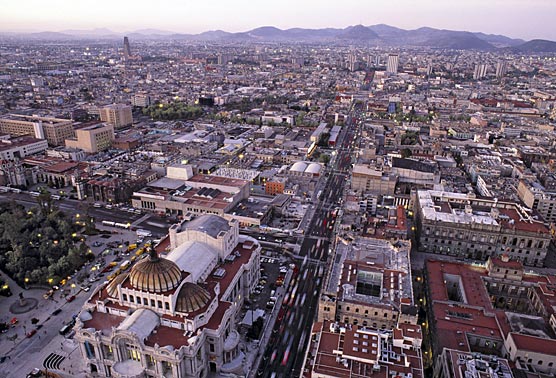 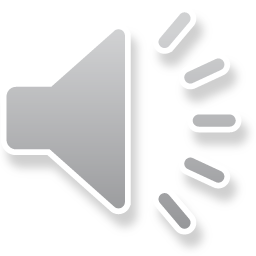 de ambulance/de ziekenwagen
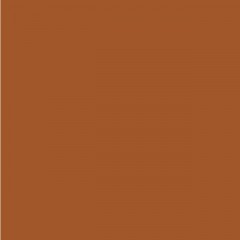 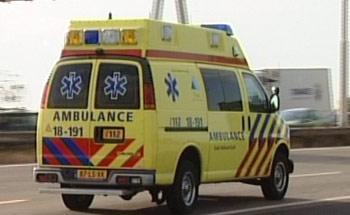 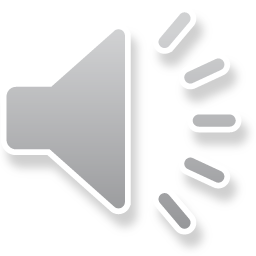 het woord van de dag 3: de stad
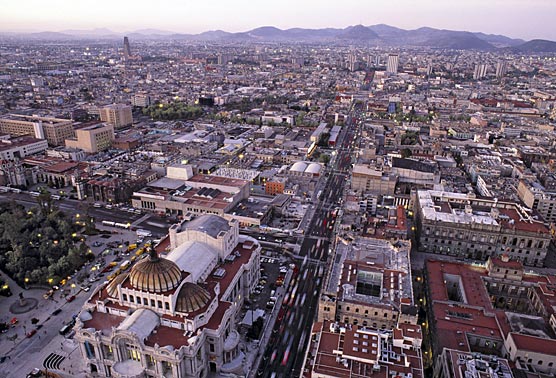 Het verhaal dag 3Klik op
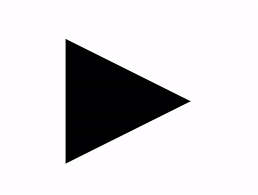 de verhaalplaten van dag 3
de verhaalplaten van dag 3
de verhaalplaten van dag 3
de verhaalplaten van dag 3
de taalfuncties van dag 3:om hulp vragen / hulp aanbiedenhelpen
Kun je me helpen?
Kunt u me helpen?
 
Zal ik je helpen?
Zal ik u helpen?
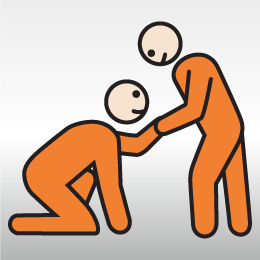 dag 4
de verkoopster
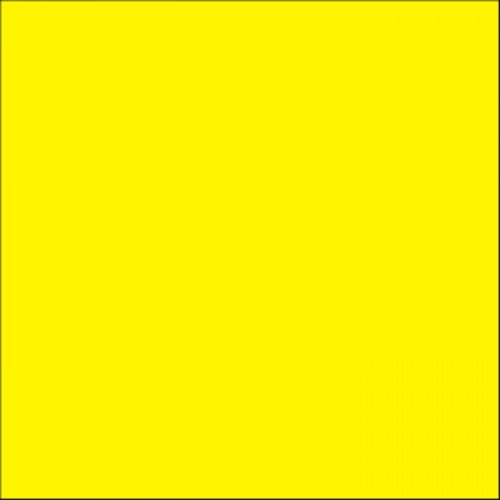 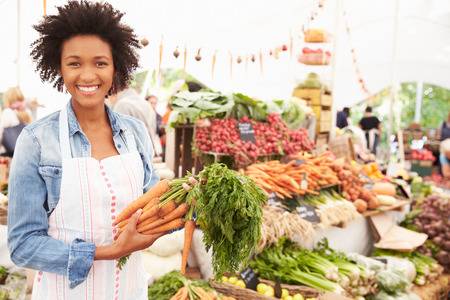 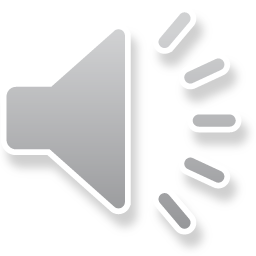 de verkoper
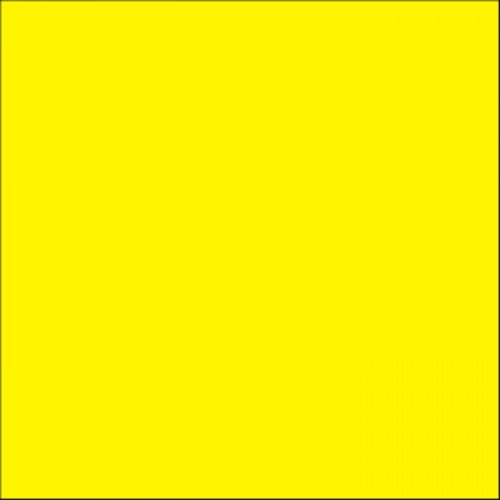 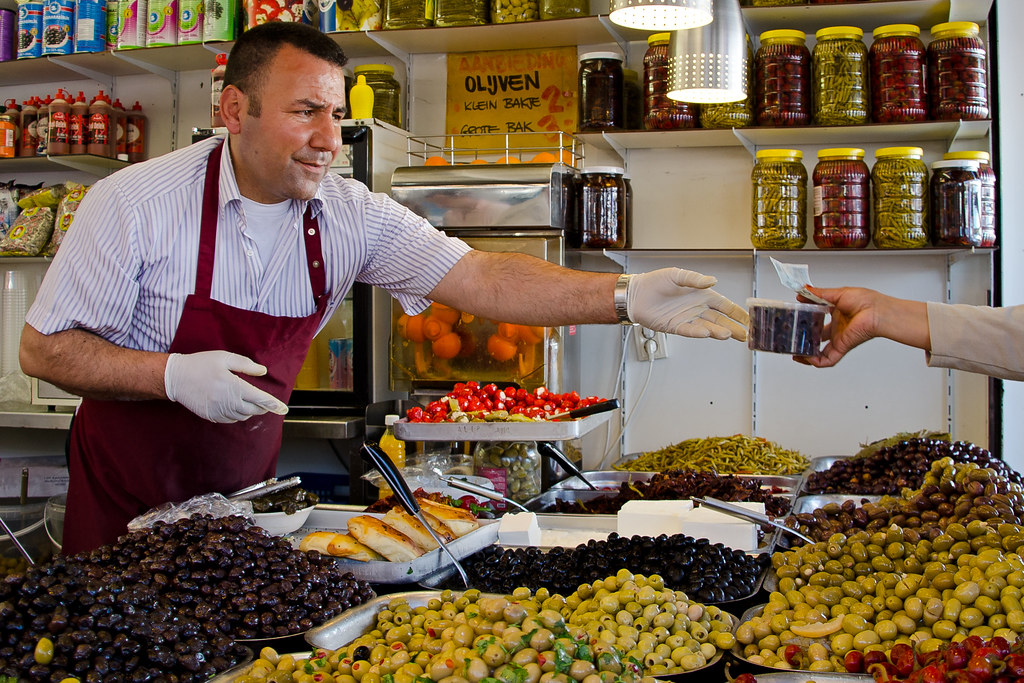 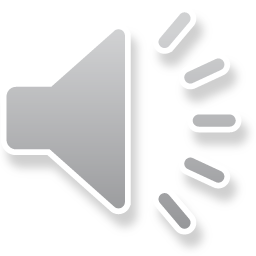 de appel
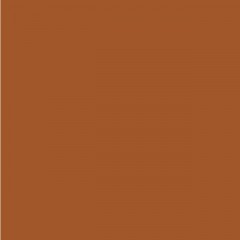 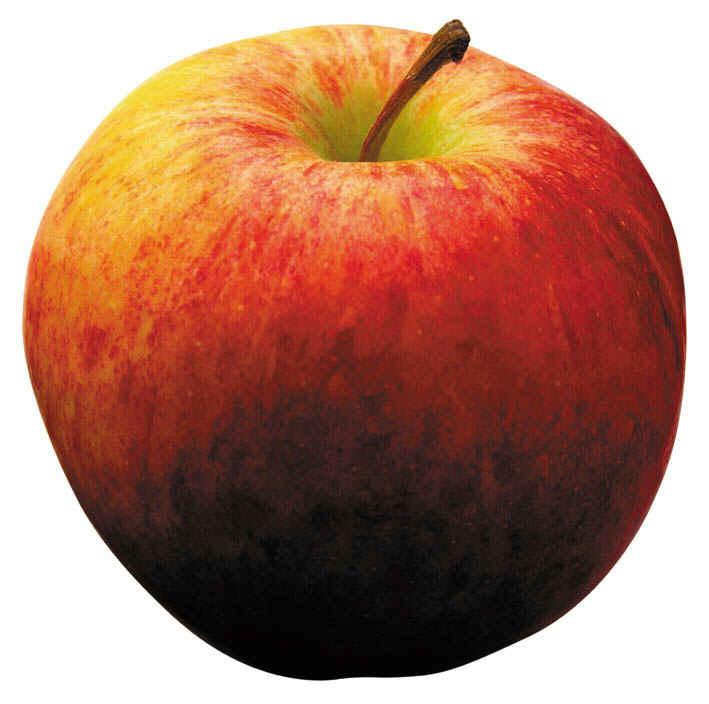 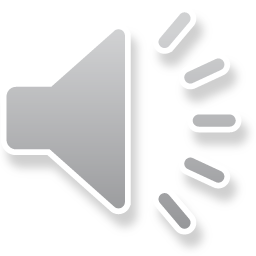 de boodschappentas
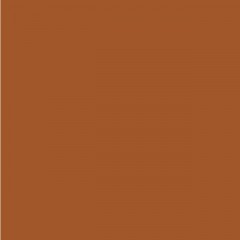 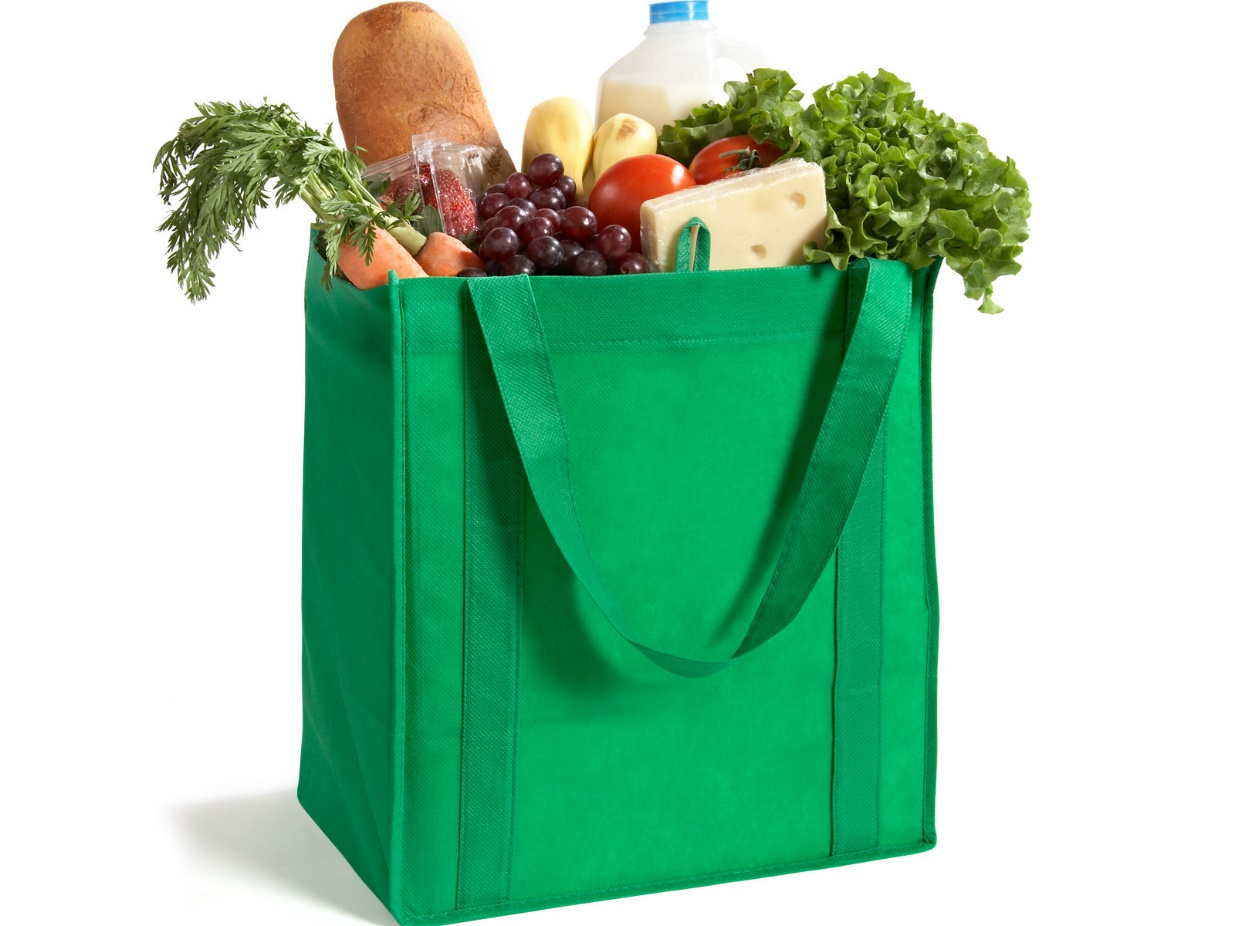 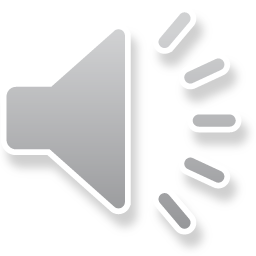 de kraam
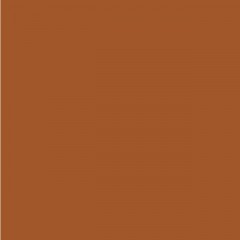 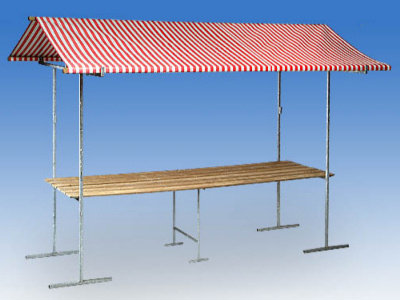 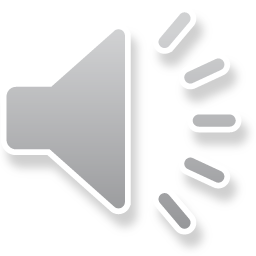 de markt
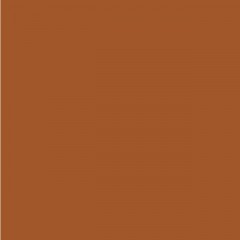 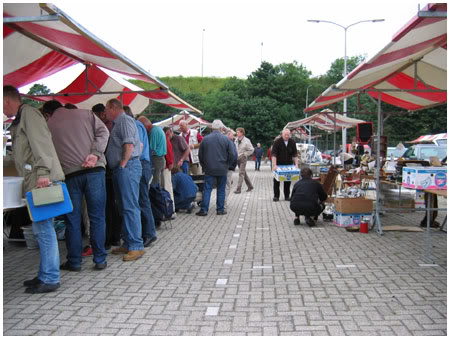 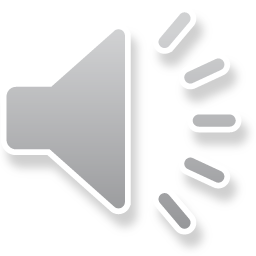 betalen
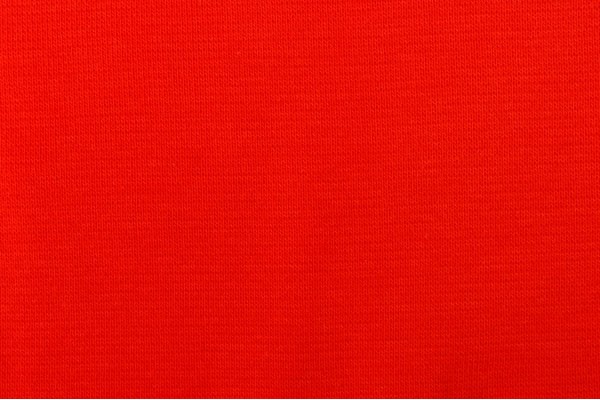 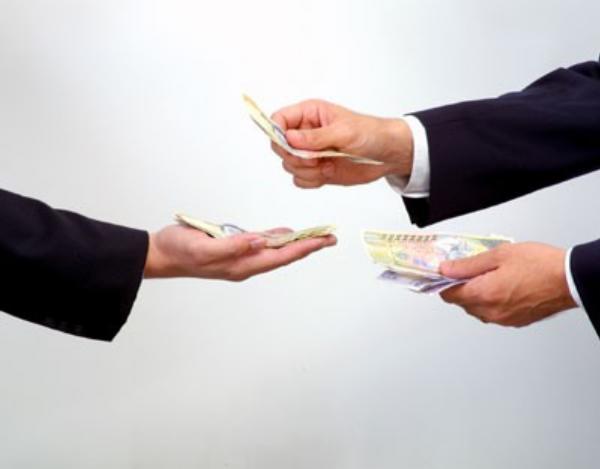 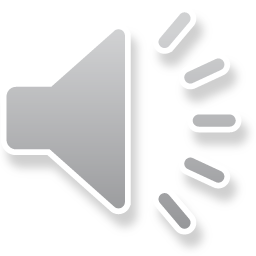 boodschappen doen
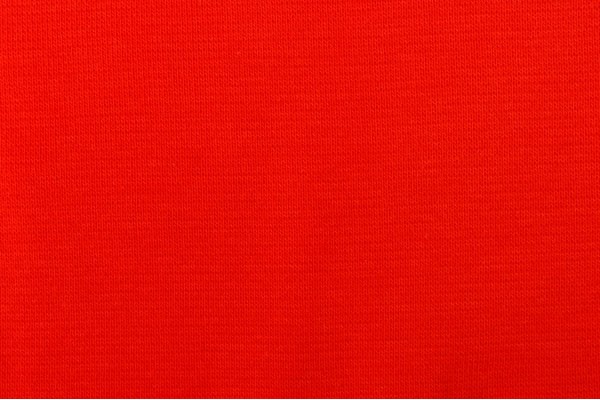 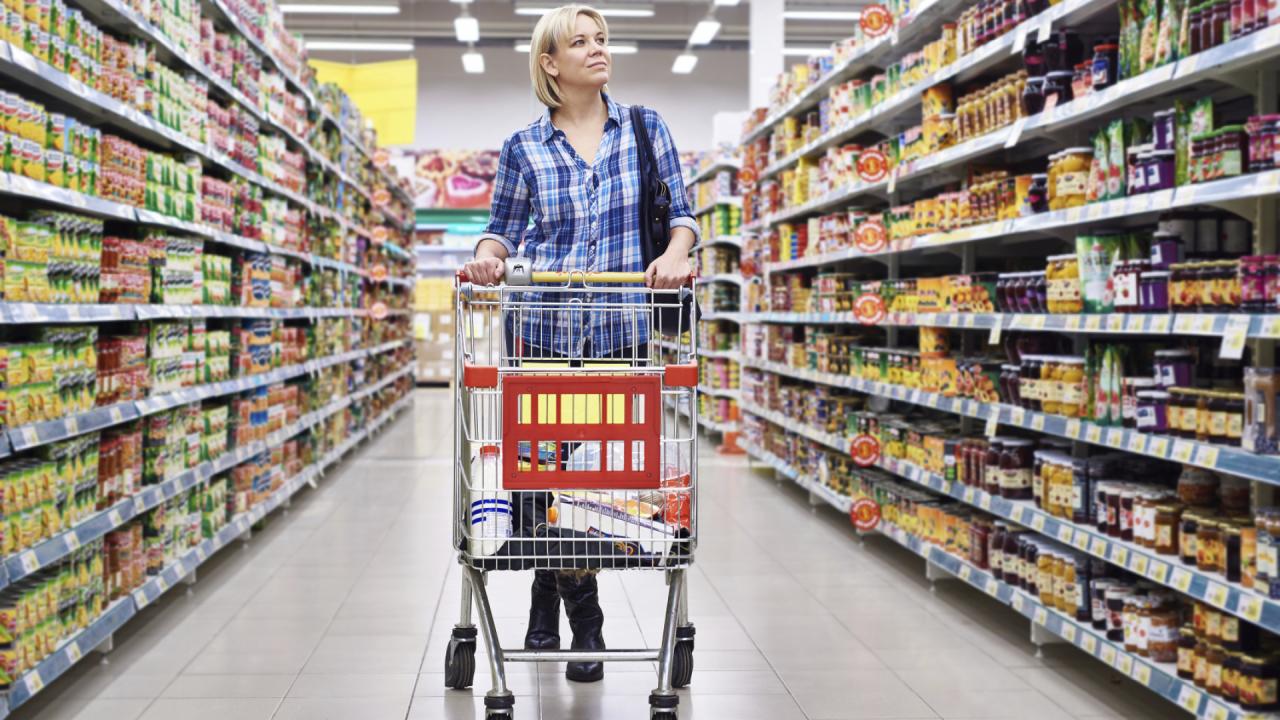 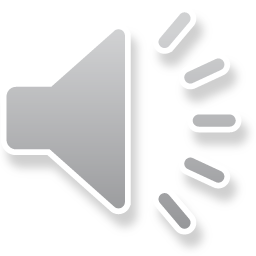 glimmen
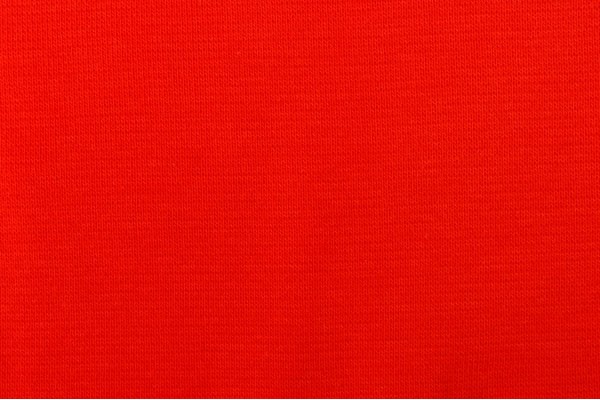 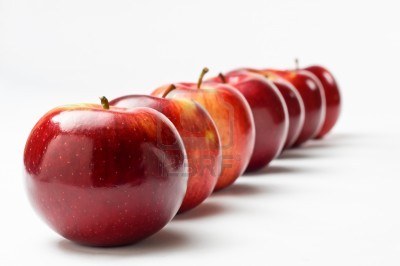 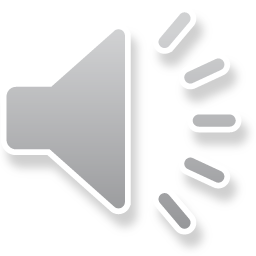 heerlijk
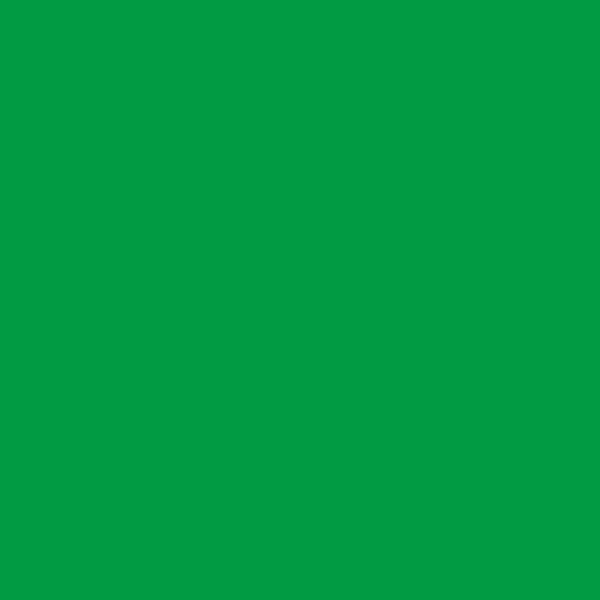 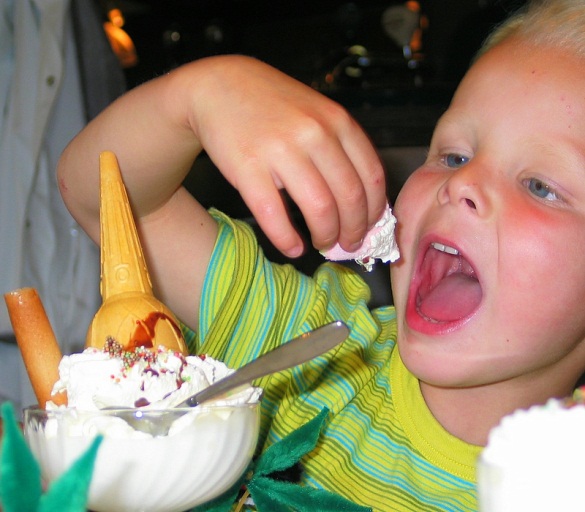 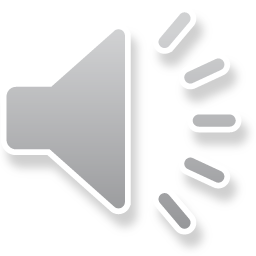 het woord van de dag 4: de markt
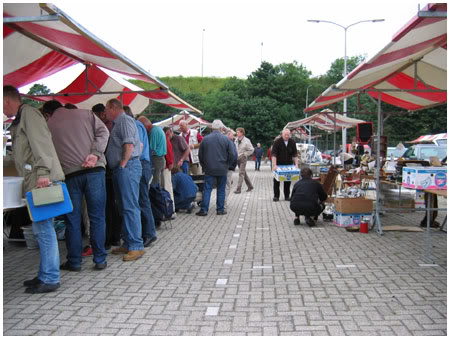 dag 5
C3 M2 D5